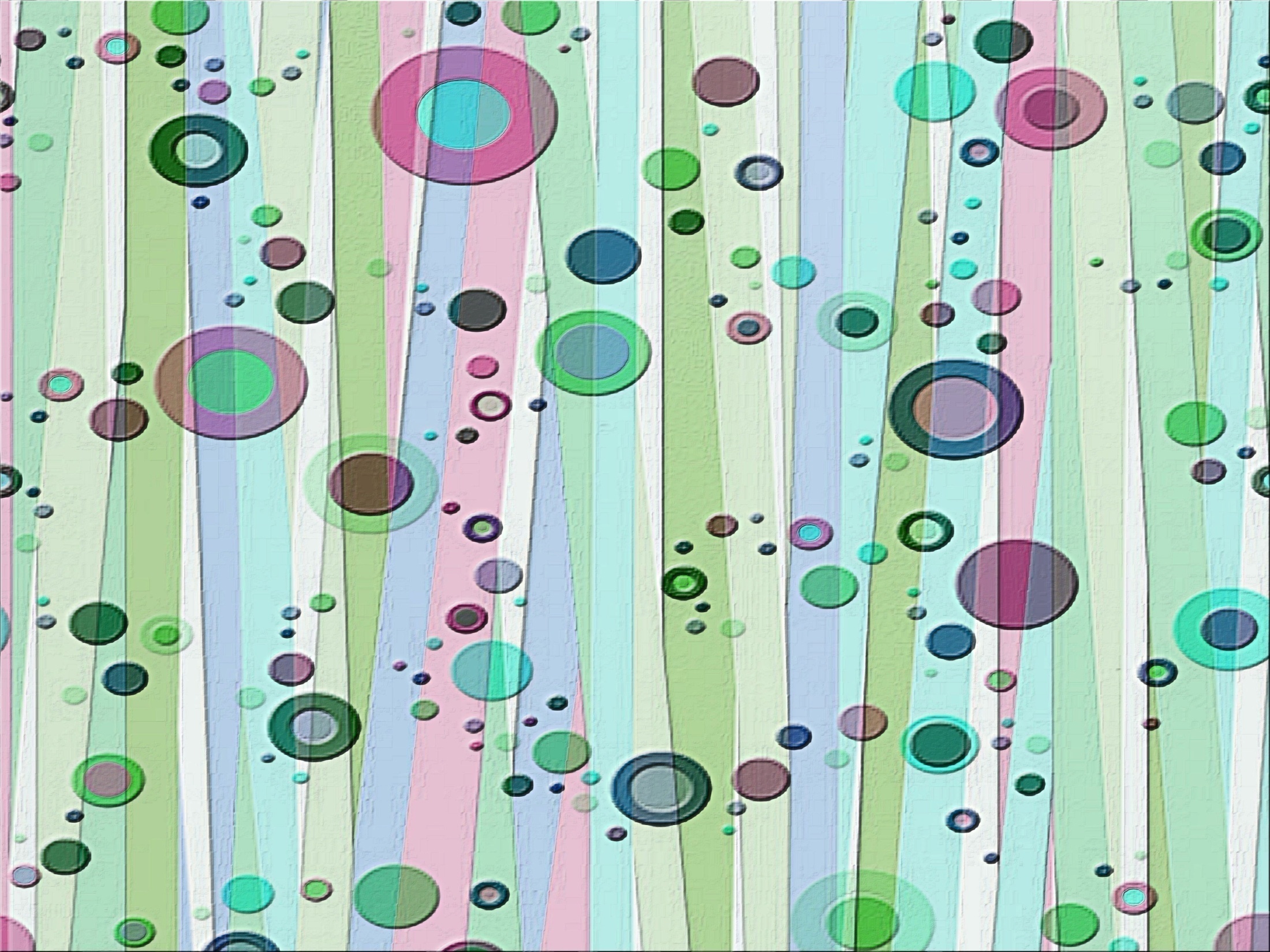 ESTUDO  METÓDICO
  O  EVANGELHO  SEGUNDO  O  ESPIRITISMO
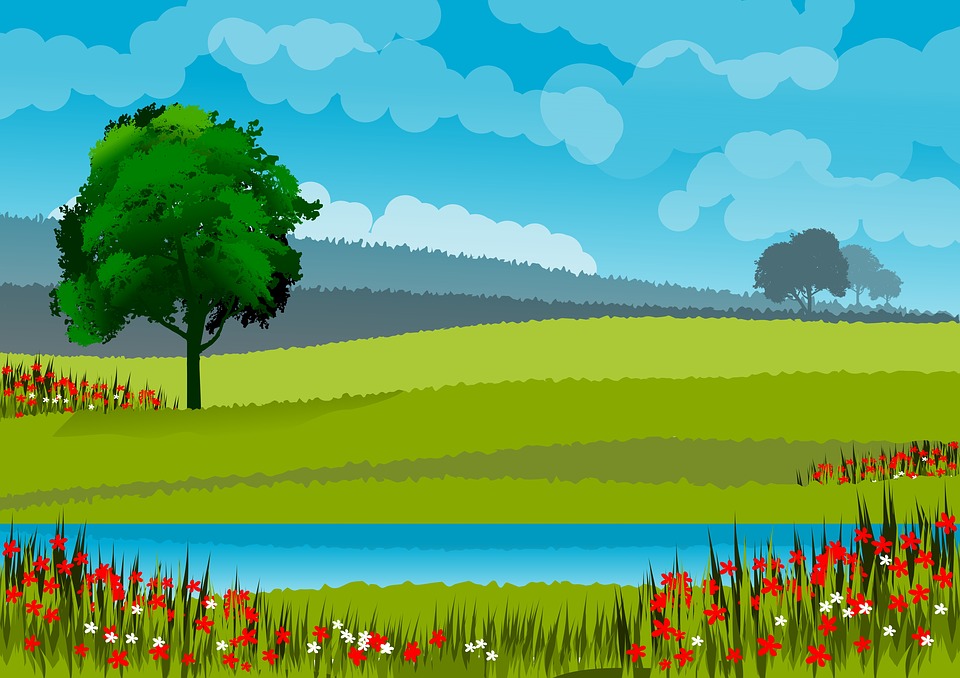 CAPÍTULO  11
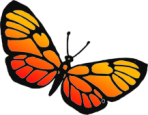 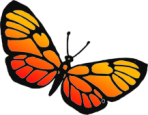 4.  A  FÉ  E  A  CARIDADE
CARIDADE  PARA 
    COM  OS  CRIMINOSOS
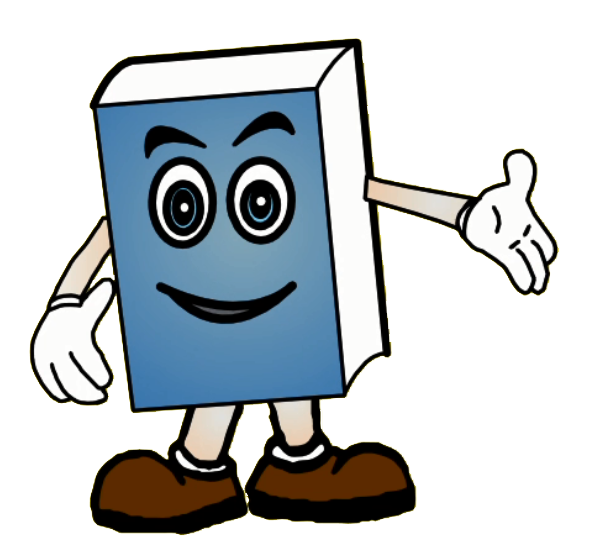 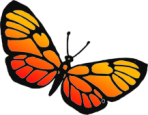 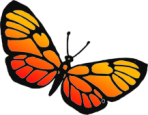 AMAR  O  PRÓXIMO  COMO  A  SI  MESMO
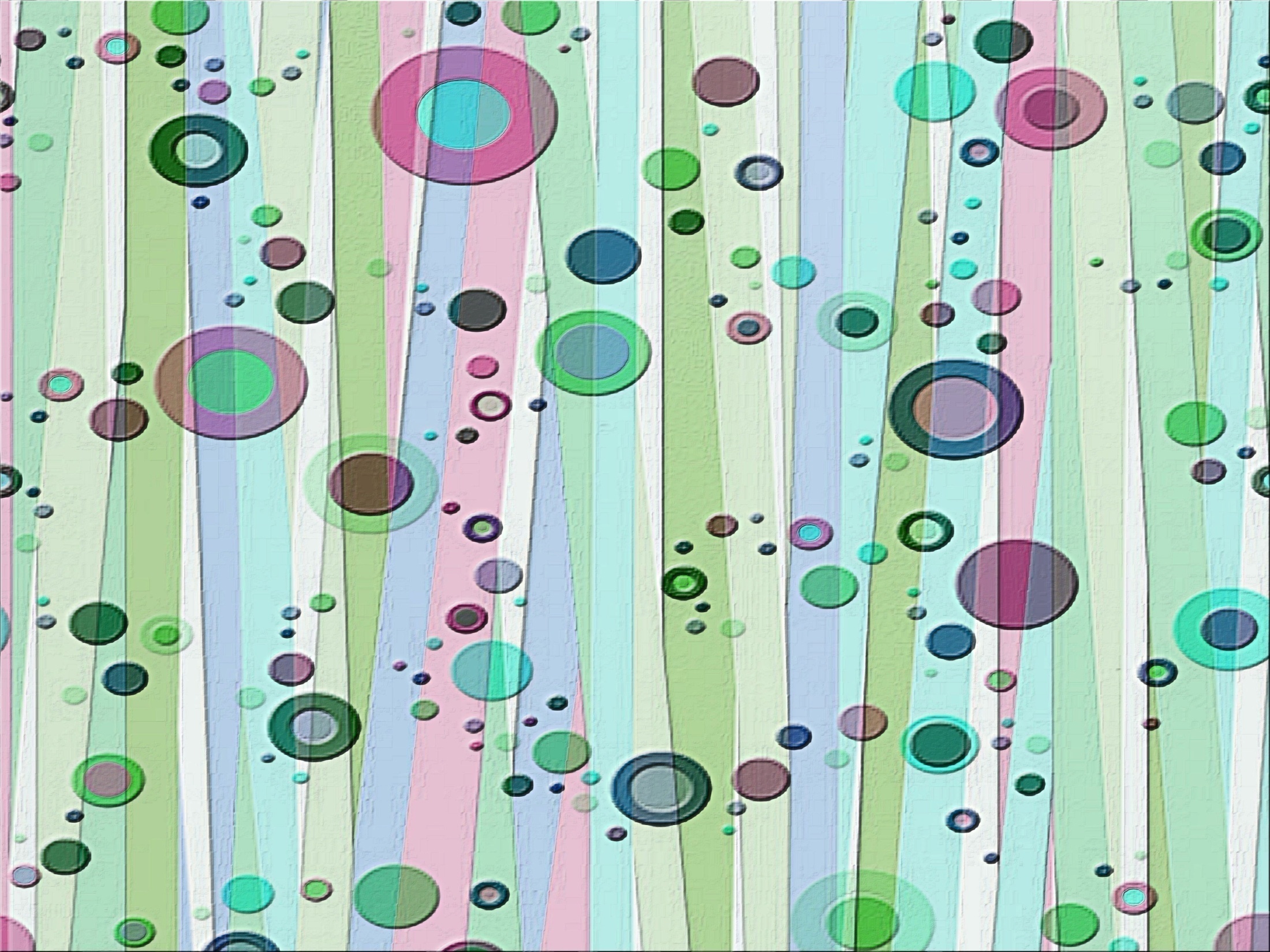 CARIDADE  SEM  A  FÉ
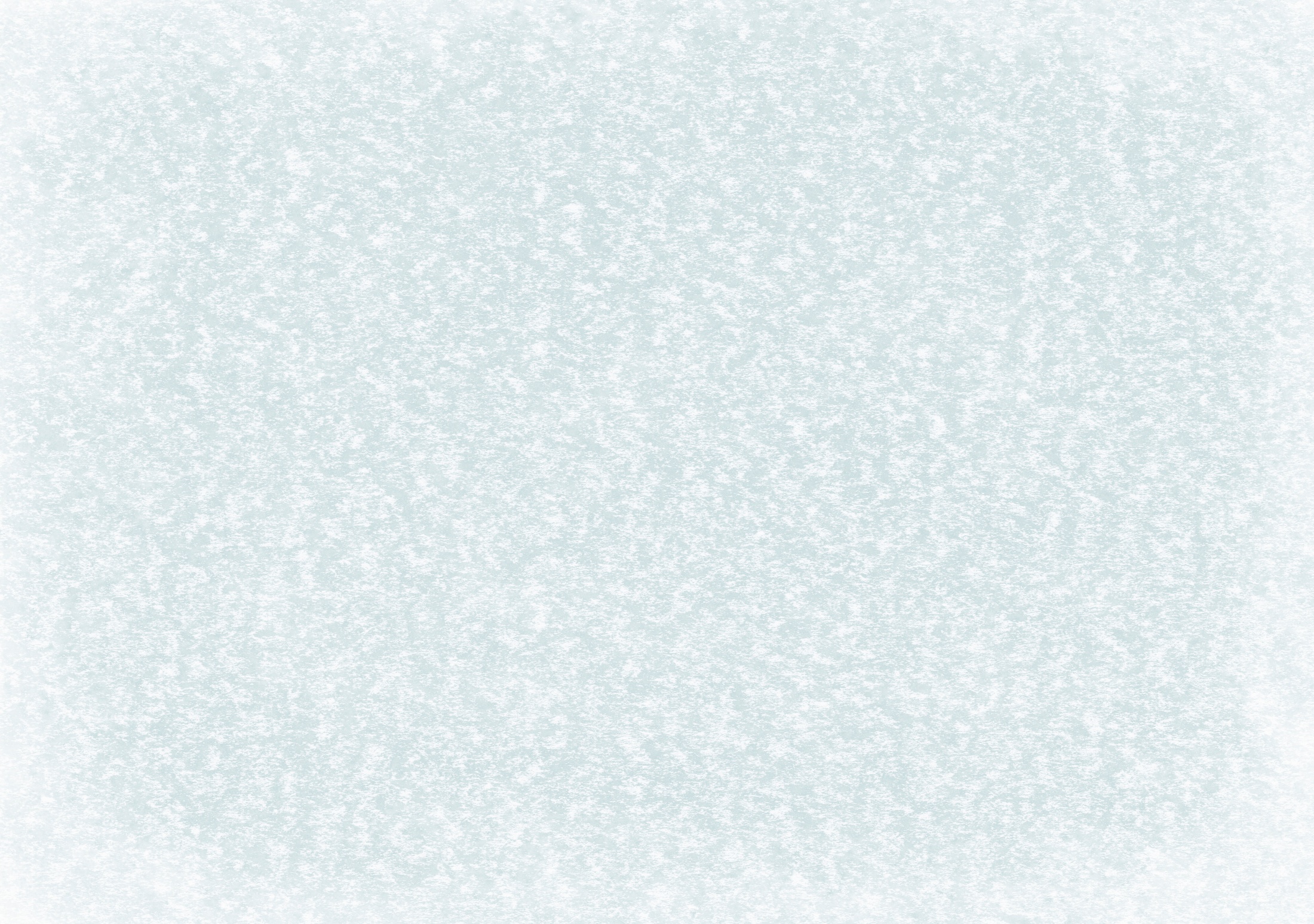 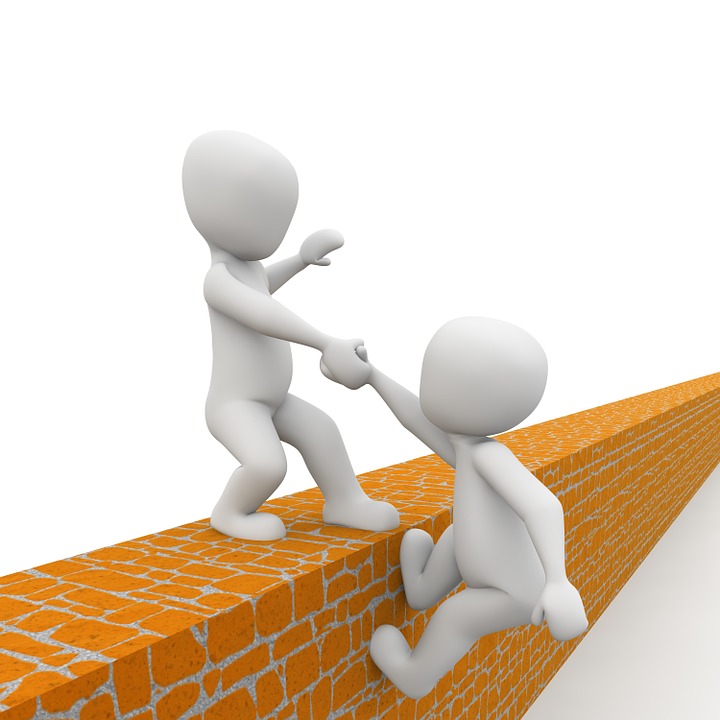 NÃO  É  SUFICIENTE  PARA  MANTER  ENTRE  OS
HOMENS  UMA  ORDEM  SOCIAL  CAPAZ
DE  OS  TORNAR  FELIZES
A  CARIDADE  É  IMPOSSIVEL  SEM  A  FÉ
Espírito  Protetor  -  Cracóvia,  1861
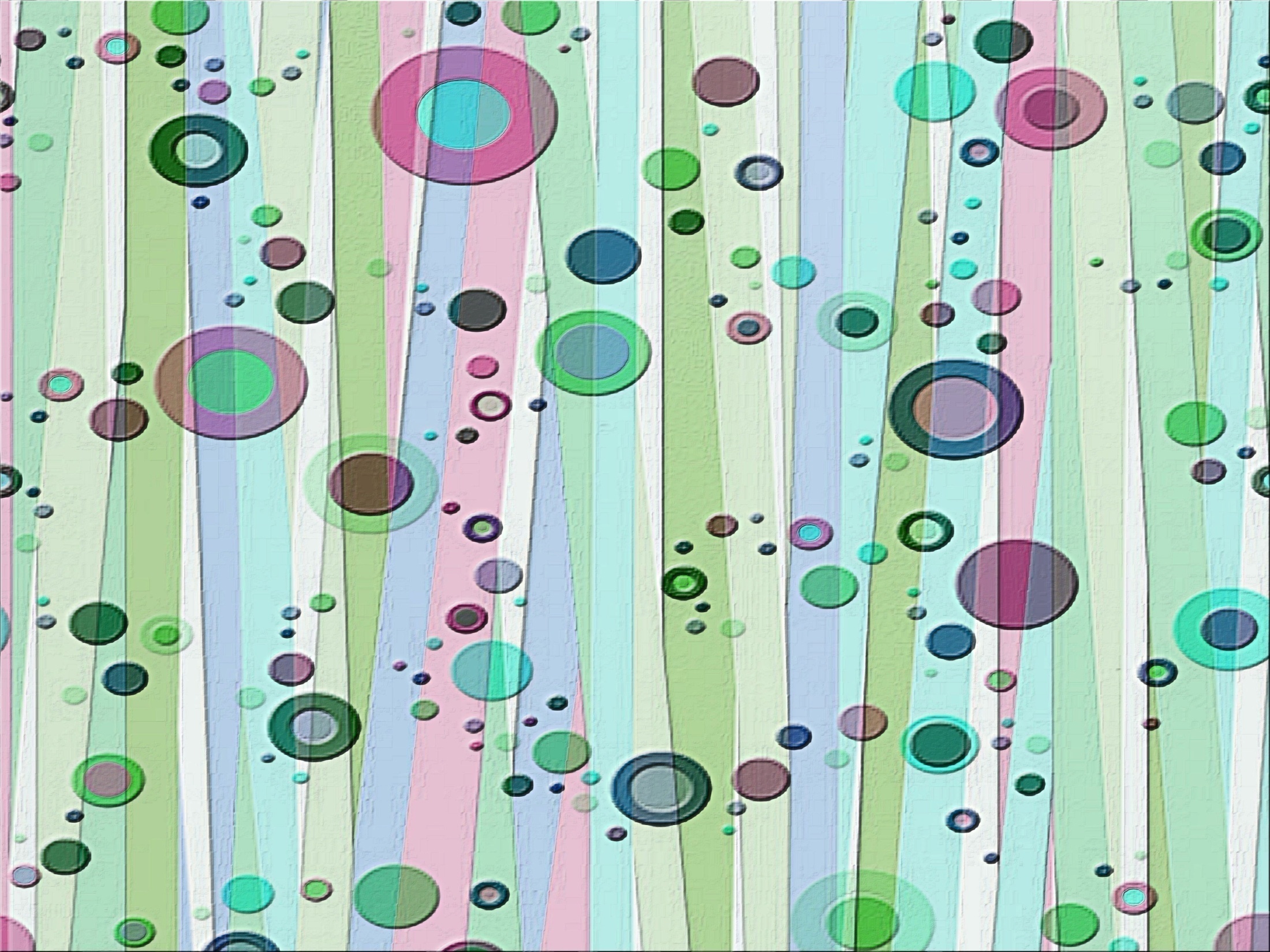 A FÉ
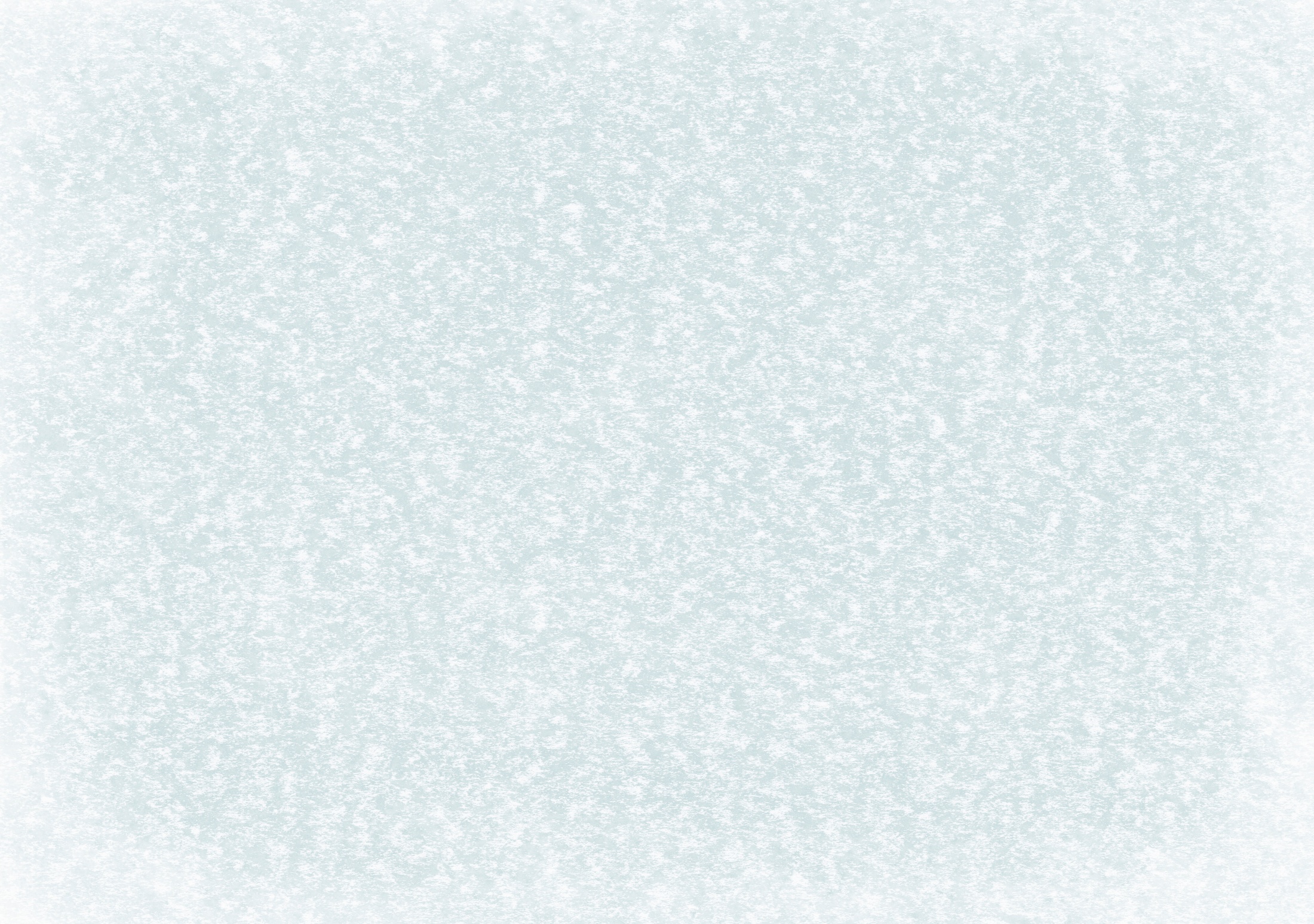 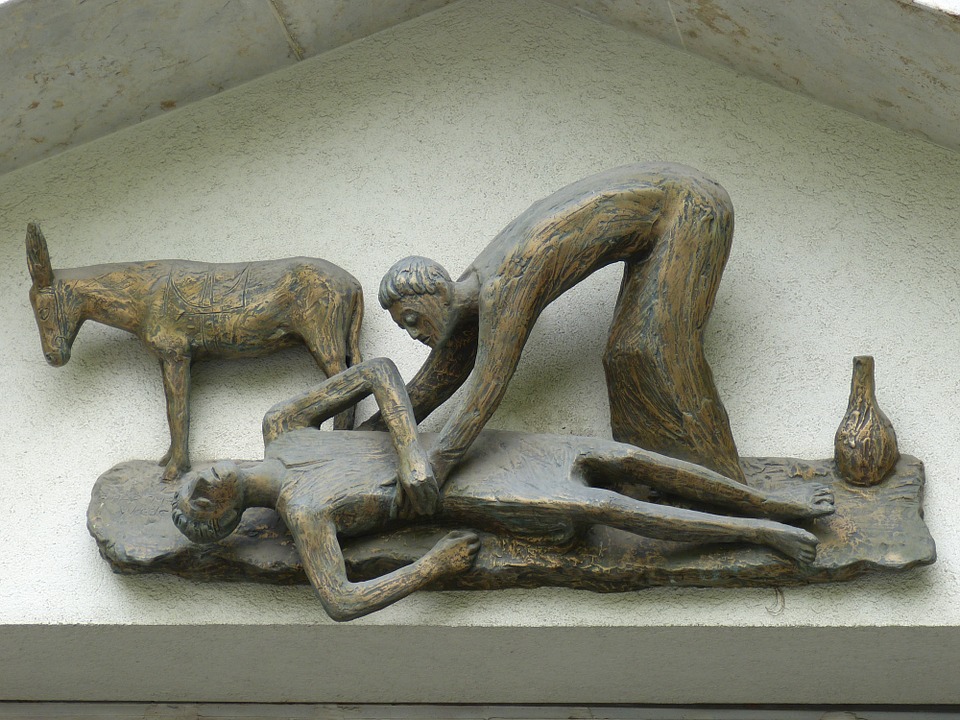 CONDUZ  À  CARIDADE  QUE  ENGRANDECE  O  ESPÍRITO
ELIMINA  AS  DIVERGÊNCIAS  QUE  SEPARA  AS  CRIATURAS
DESENVOLVE  A  SOLIDARIEDADE
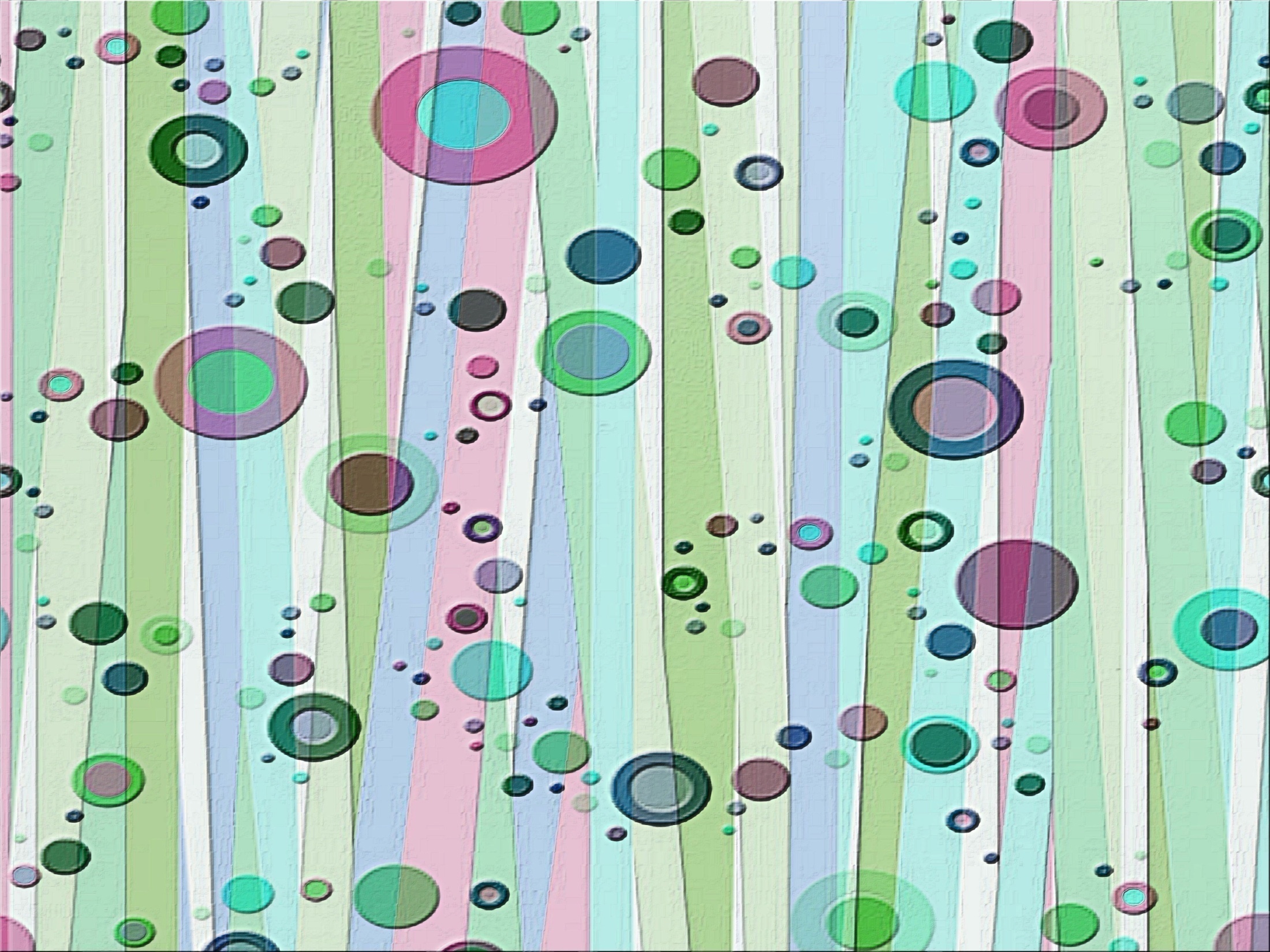 POR  QUE  É  NECESSÁRIO  A  FÉ  PARA  A  PRÁTICA  DA  VERDADEIRA  CARIDADE?
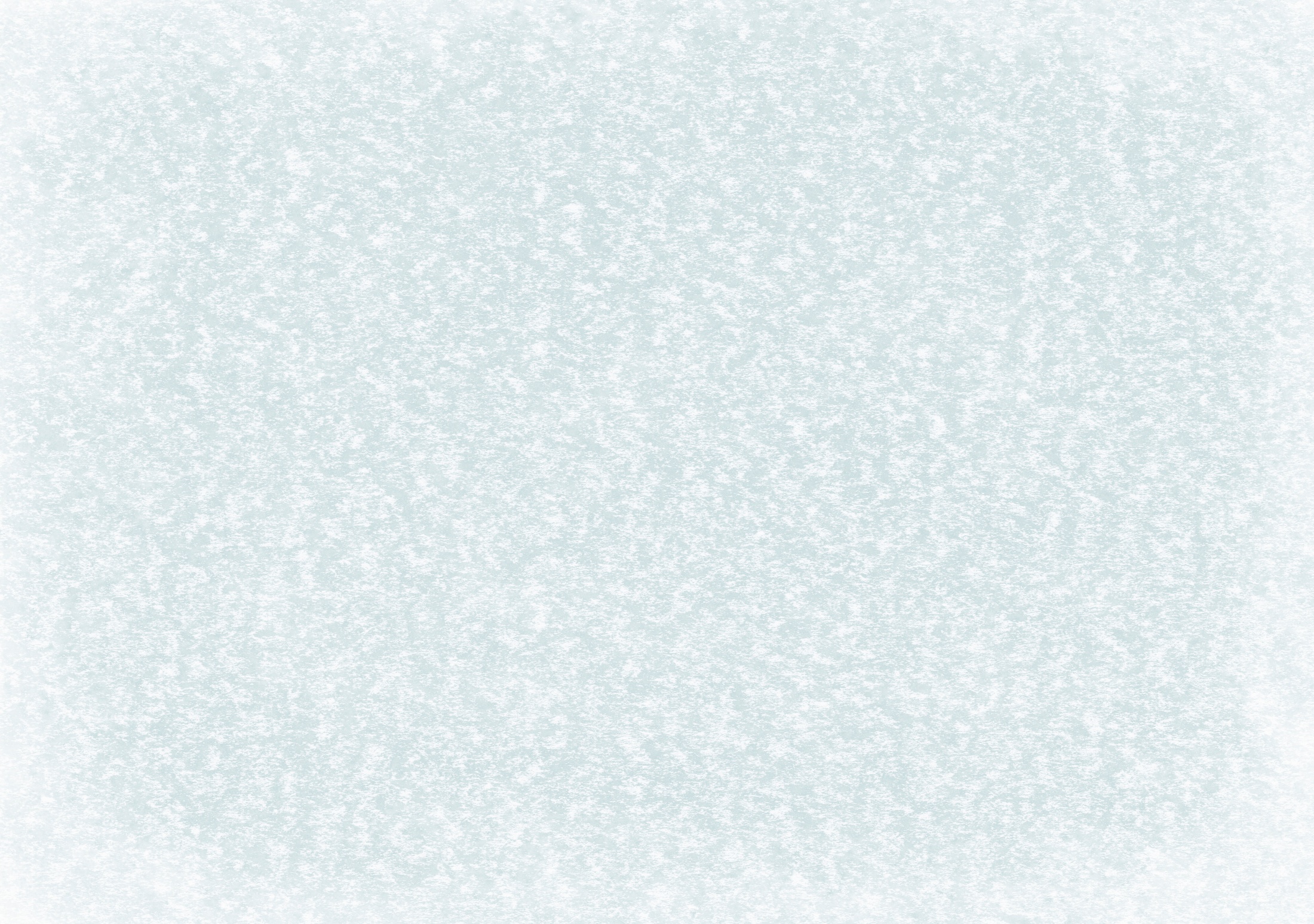 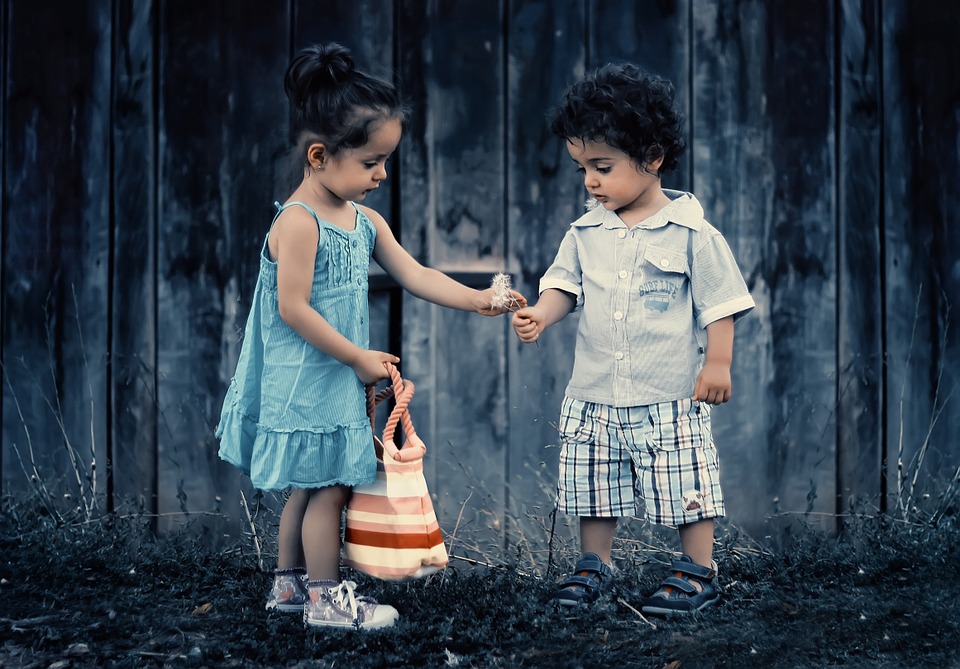 POR  QUE  A  PRÁTICA  DA  VERDADEIRA  CARIDADE  EXIGE:
É  NECESSÁRIO:  O  SACRIFÍCIO  DO  EGOÍSMO,  DO  ORGULHO  E  DA  VAIDADE
TRIUNFAREMOS:  SE  NOS  SUSTENTARMOS 
NA  FÉ  E  NOS  INSPIRARMOS  NA  CARIDADE
ABNEGAÇÃO  -  RENÚNCIA  -  DEVOTAMENTO
ELIMINAÇÃO  DO  EGOÍSMO
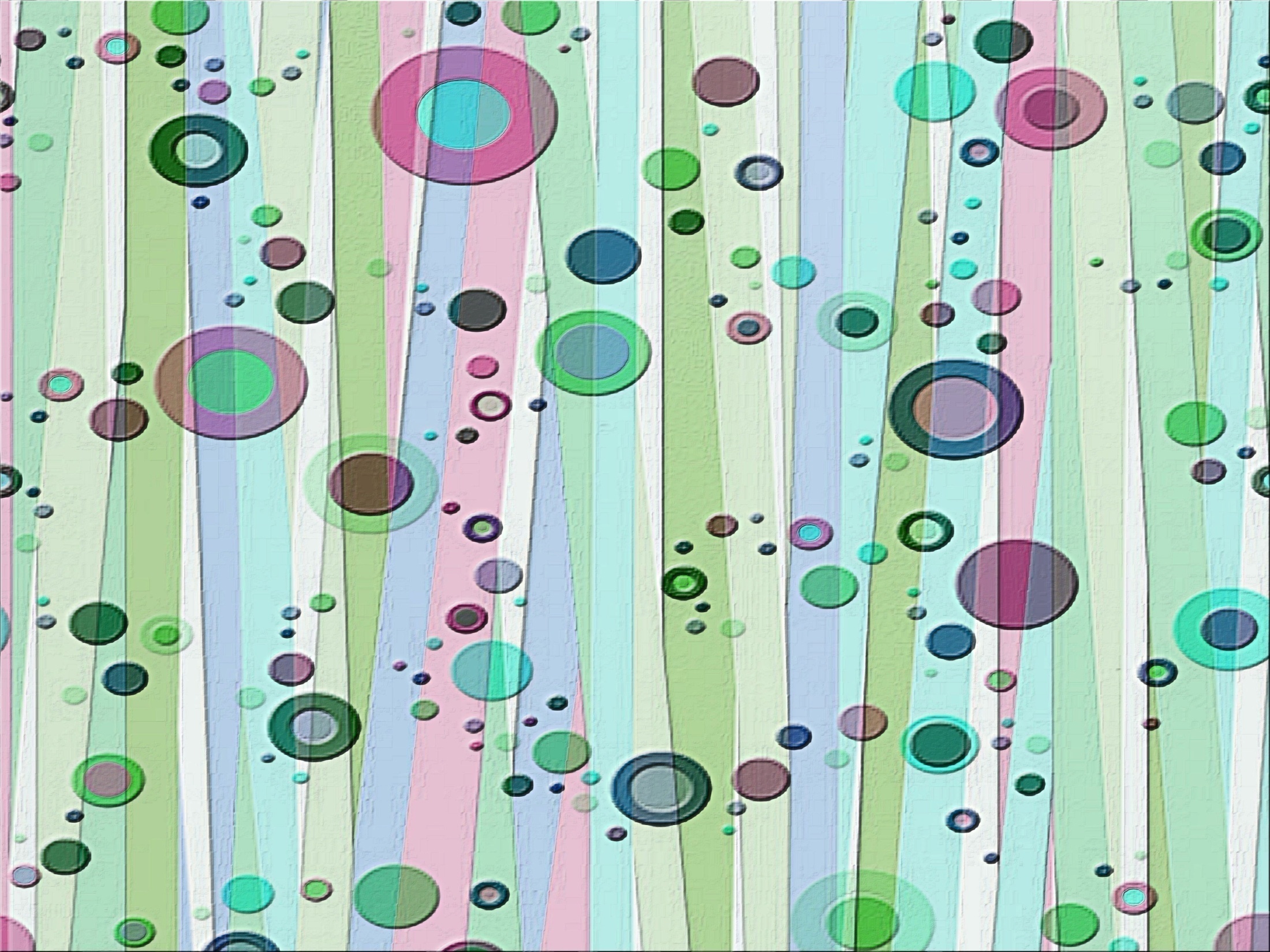 CARIDADE  PARA  COM  OS  CRIMINOSOS
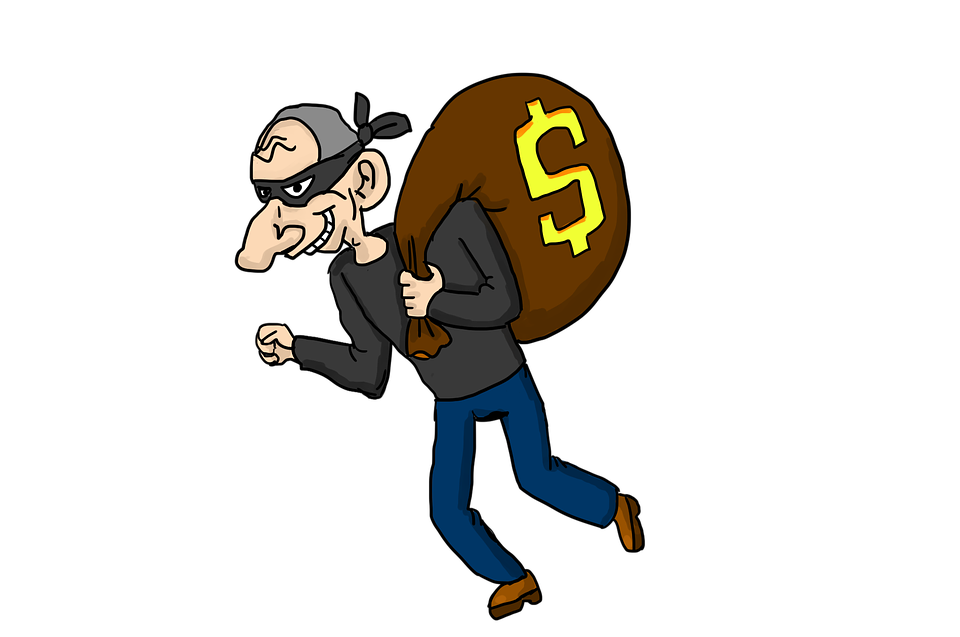 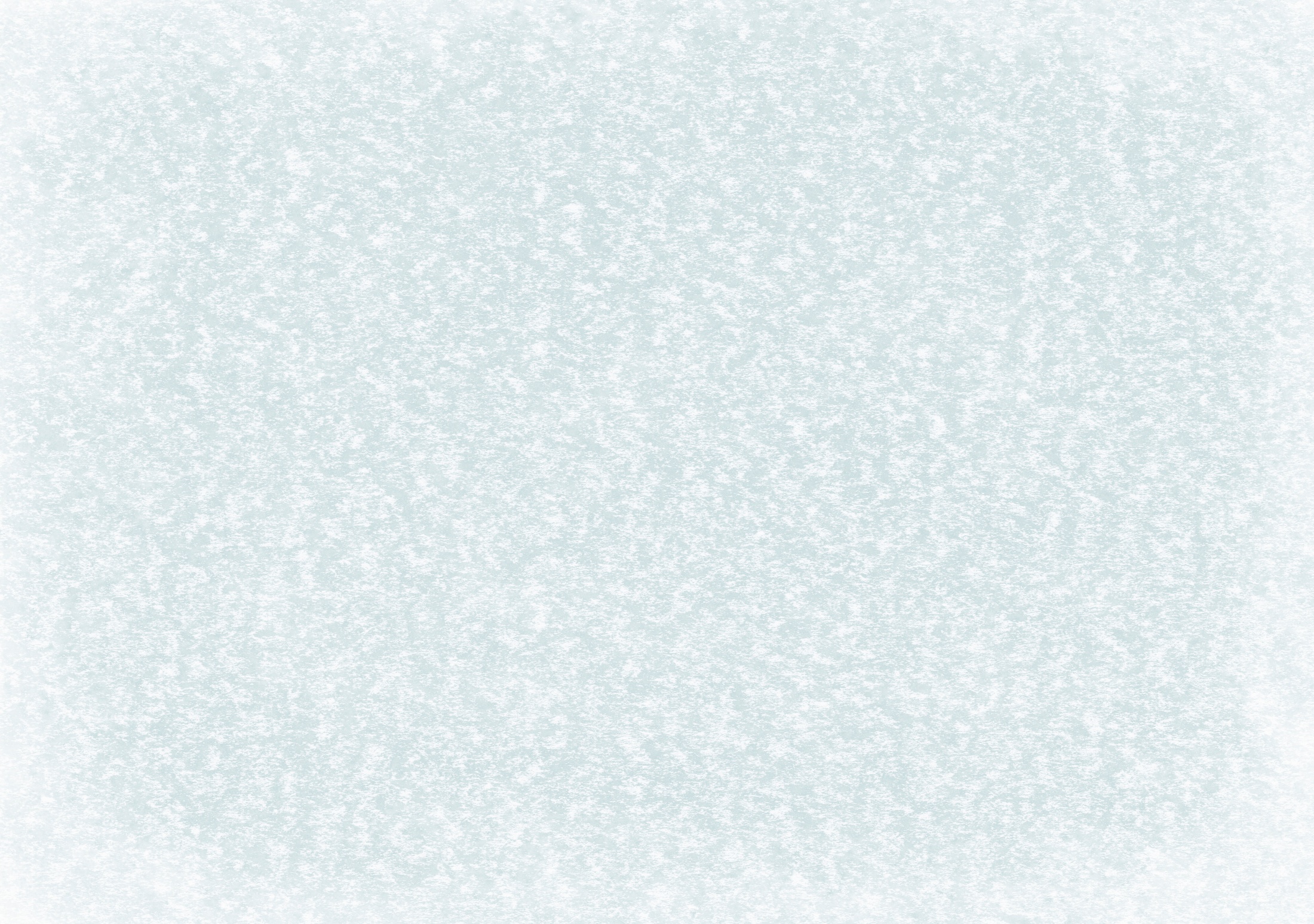 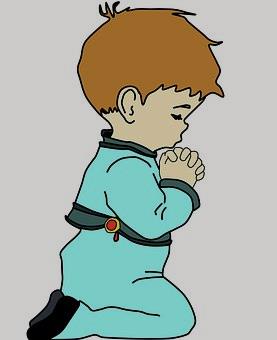 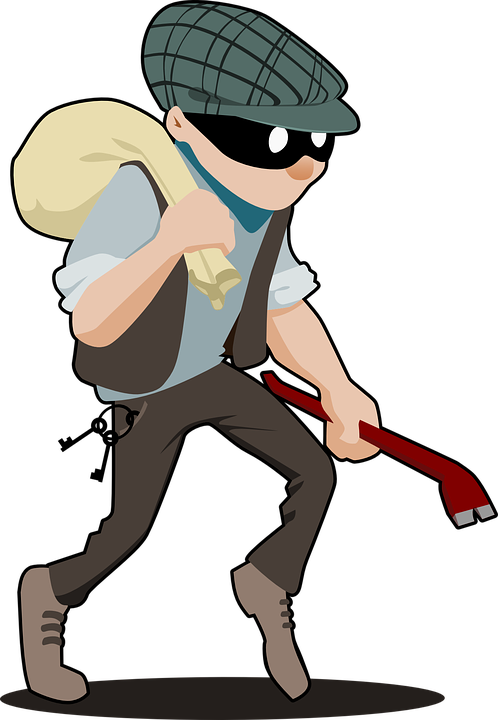 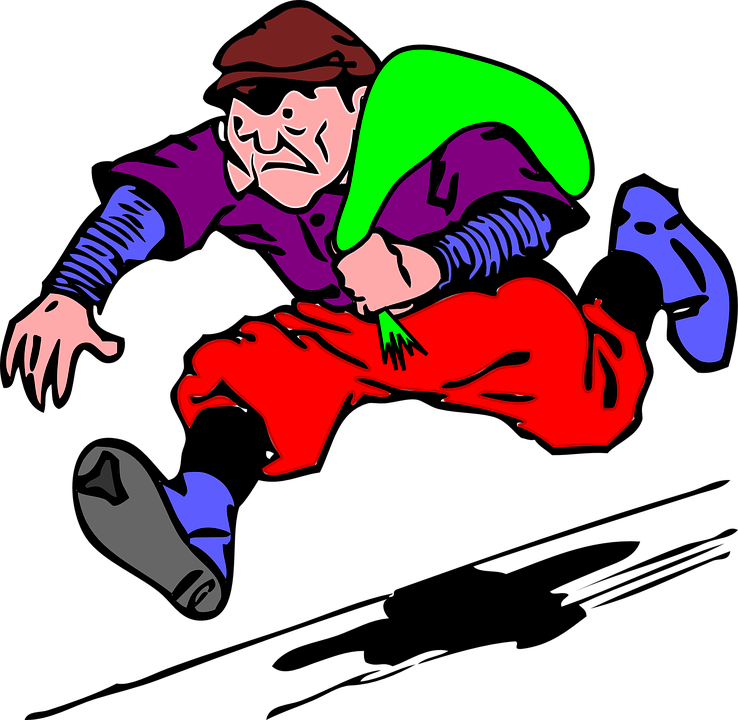 PODERÃO  SER  TOCADOS  DE  ARREPENDIMENTO
O  CRIMINOSO  É  TANTO  O  VOSSO  PRÓXIMO  COMO  O  MELHOR  DOS  HOMENS!
ORAI  POR  ELES
NÃO  OS  DESPREZEI
ISABEL  DE  FRANÇA  -  HAVRE, 1862
CONCLUSÃO
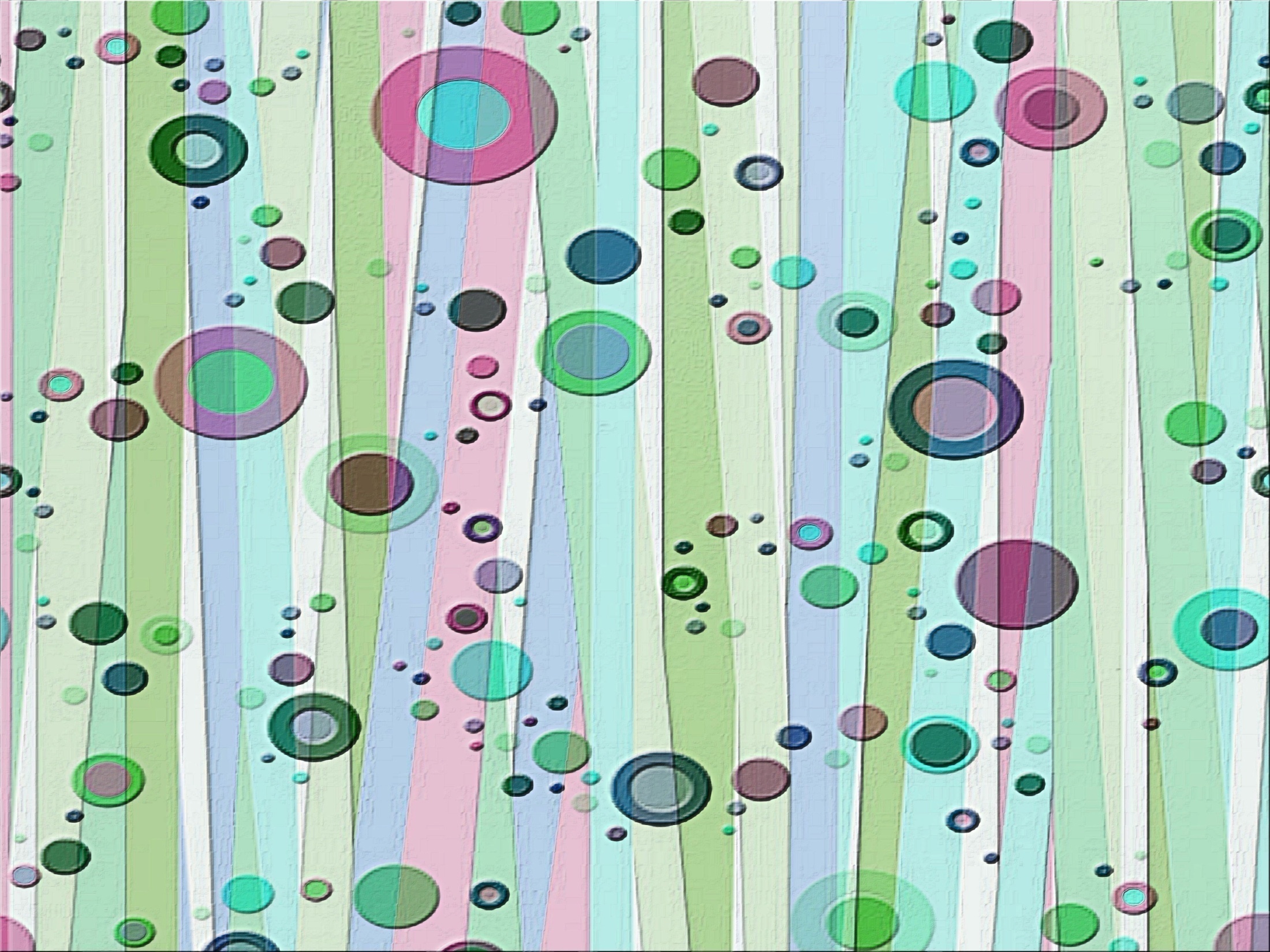 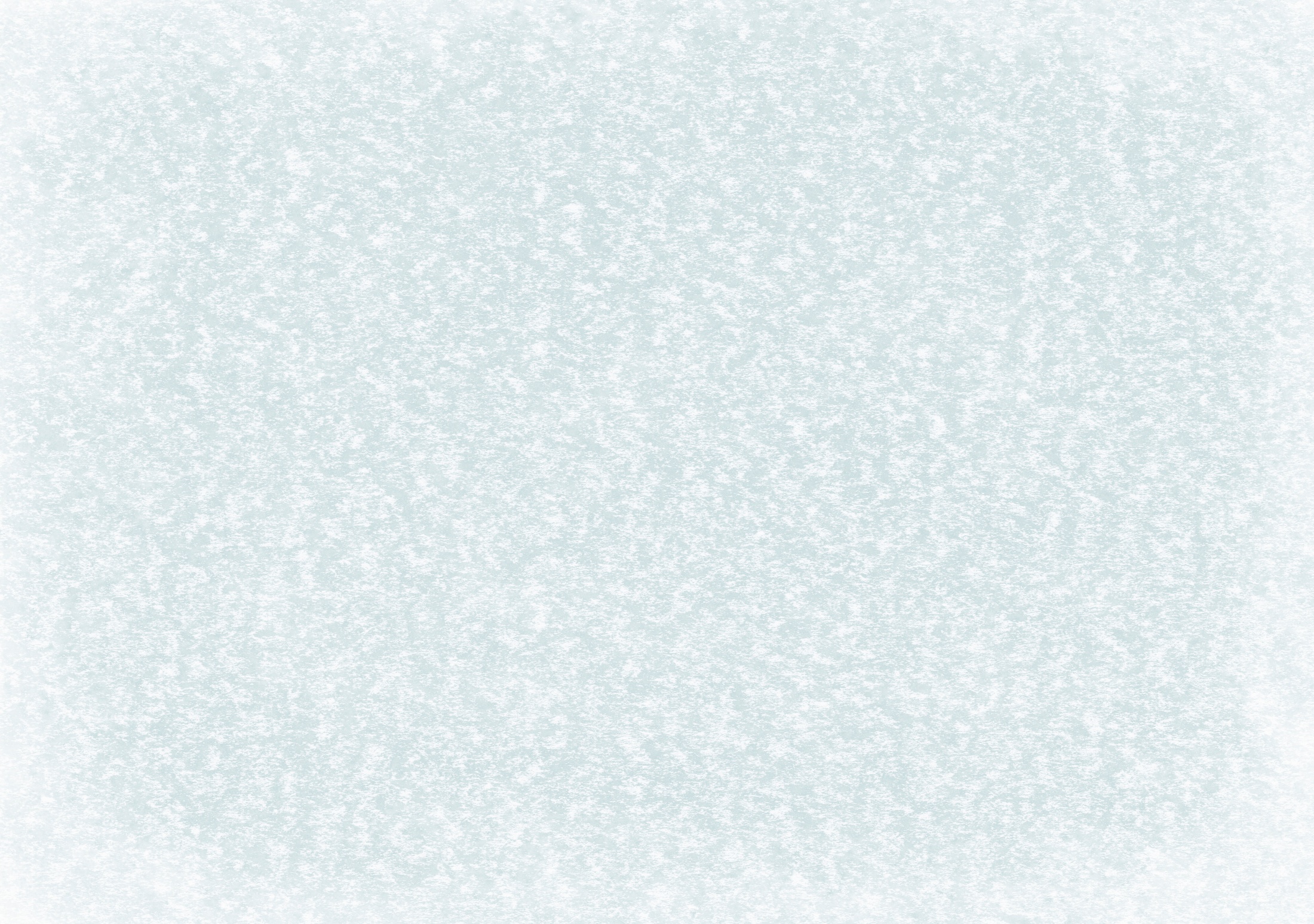 A  TRANSFORMAÇÃO  DA  TERRA
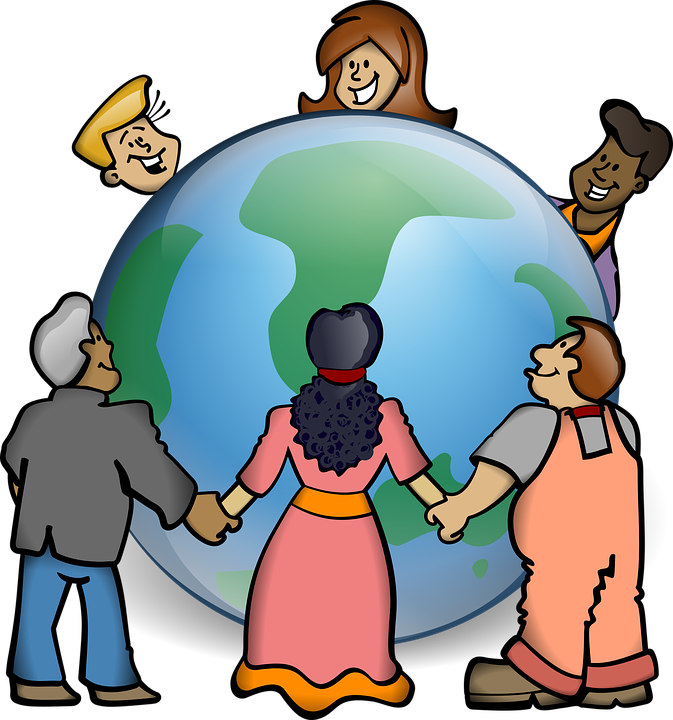 QUANDO  OS  HOMENS,  APRENDEREM  A  SER  IRMÃOS,  O  MAL  DESAPARECERÁ  DESSE  PLANETA  E  AQUI  REINARÁ  A  FRATERNIDADE.
ISABEL  DE  FRANÇA  -  HAVRE, 1862
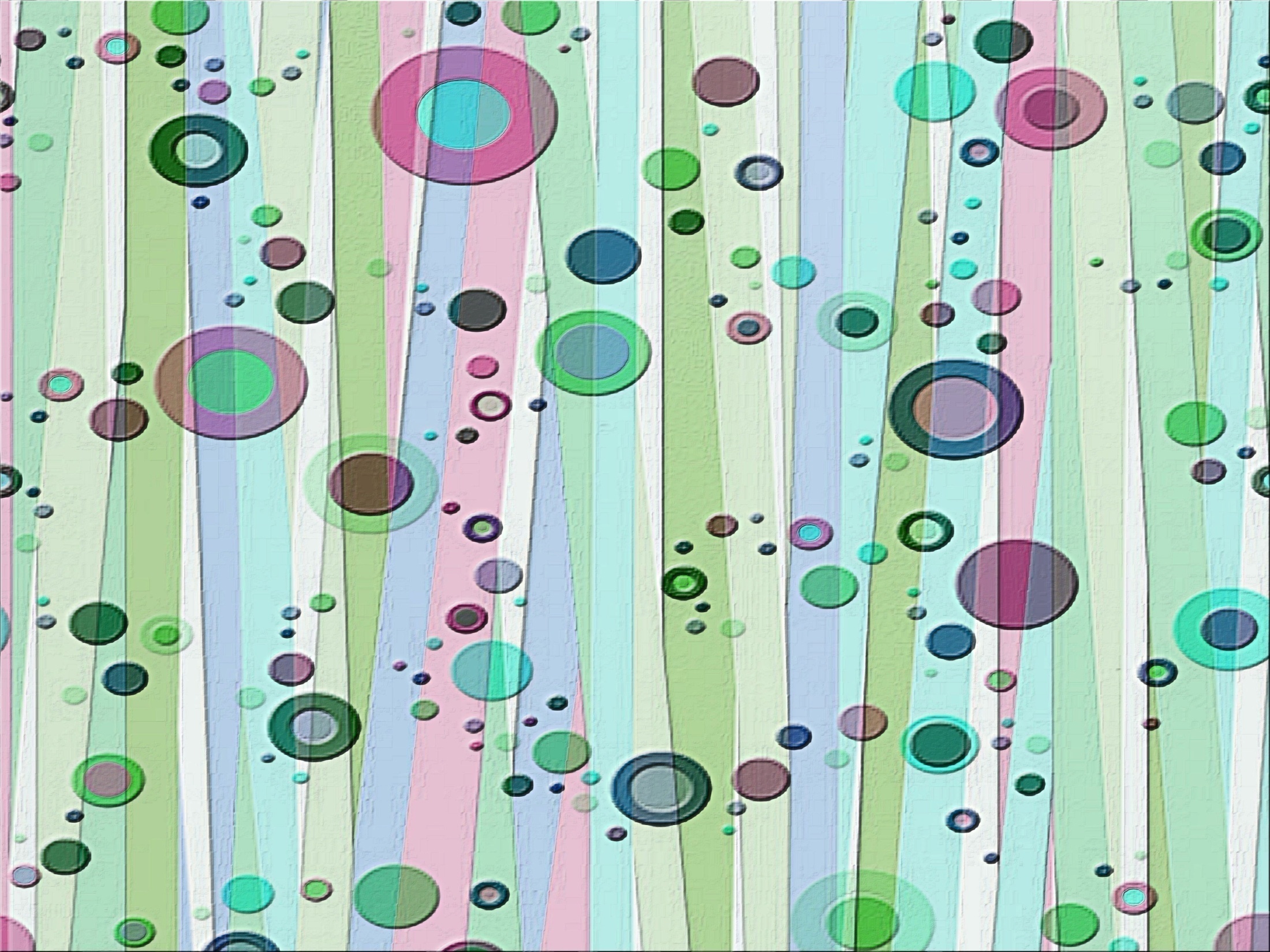 PARA  A  GENTE  PENSAR...
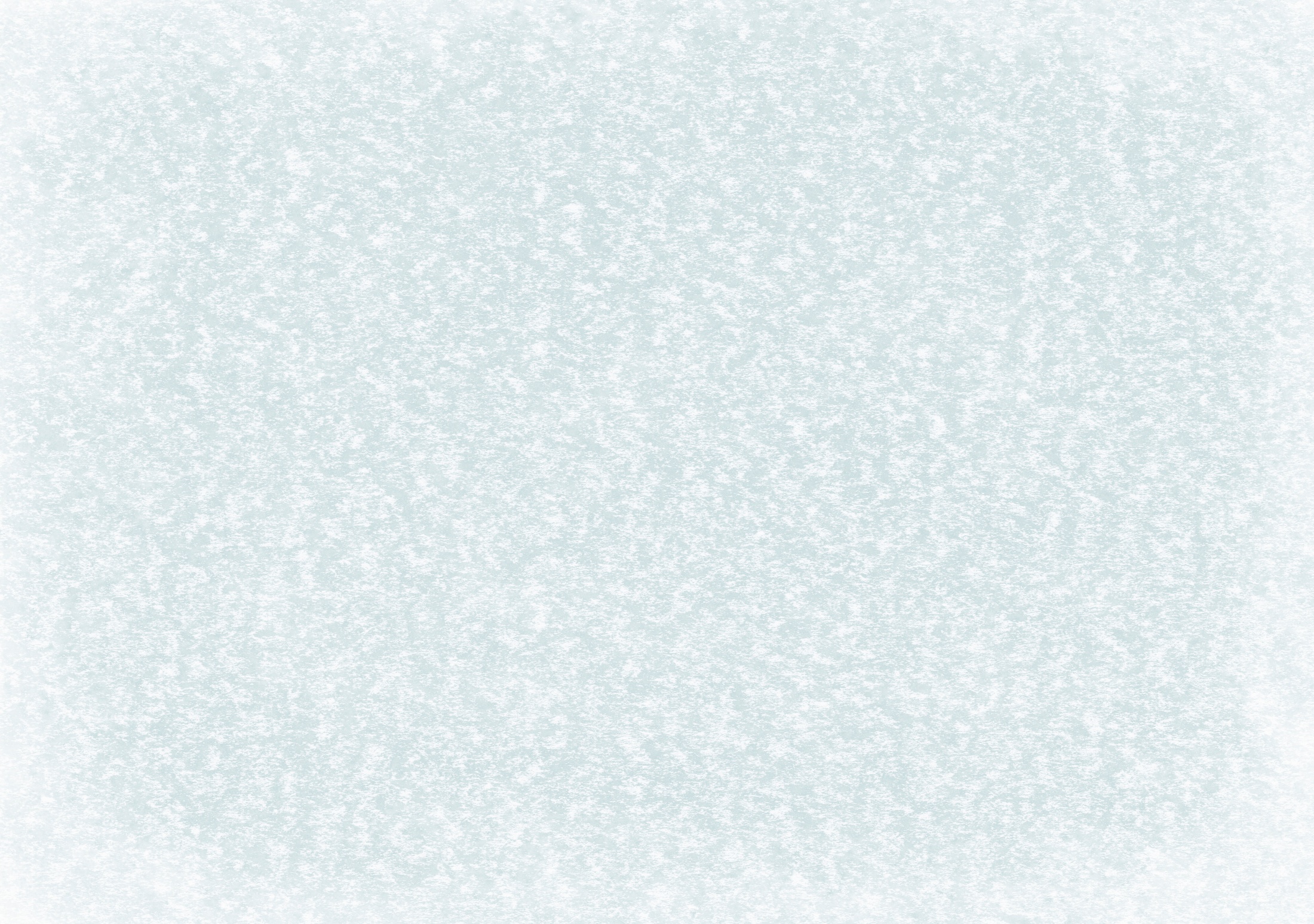 DE  ACORDO  COM  OS  ESTUDOS  LEIA  AS  FRASES  E 
             COLOQUE  V (verdadeira) e  F (falsa)
(  ) A verdadeira caridade é impossível sem a fé.
(  ) A caridade sem a fé é suficiente para manter entre os homens uma 
      ordem social capaz de os tornar felizes.
(  ) Para fazer a caridade não é necessário o sacrifício do egoísmo,
      do orgulho  e da vaidade.
(  ) A caridade engrandece o Espírito.
(  ) A caridade exige: abnegação, renúncia e devotamento.
(  ) A verdadeira caridade consiste apenas na esmola que dais.
(  ) Devemos orar pelos criminosos.
(  ) O homem deve se preocupar apenas com a sua felicidade.
(  ) A transformação da Terra se dará quando os homens aprenderem a 
      ser irmãos, reinando assim a fraternidade.
(  ) A felicidade está reservada ao homem neste mundo se a
      procurardes nos prazeres materiais.
V
F
F
V
V
F
V
F
V
F